การบรรยายบทบาทของข้าราชการฝ่ายปกครองต่อการเข้าสู่ประชาคมอาเซียน
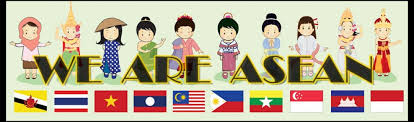 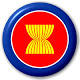 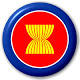 โดย
นายชูเกียรติ  มุทธากาญจน์
รองอธิบดีกรมการปกครอง
กลุ่มภารกิจด้านการบริหารงานปกครอง
1
ความเป็นมาของสมาคมแห่งประชาชาติเอเชียตะวันออกเฉียงใต้
Association of Southeast Asian Nations (ASEAN)
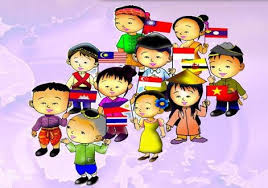 2
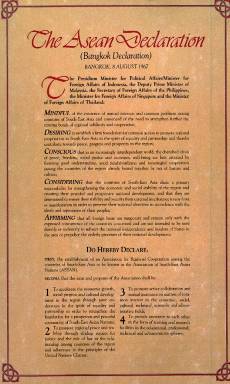 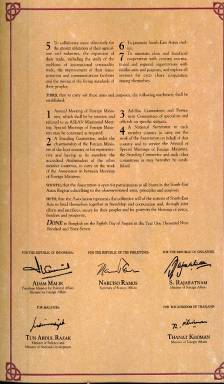 Association of Southeast Asian Nations (ASEAN) 
สมาคมแห่งประชาชาติเอเชียตะวันออกเฉียงใต้ 
ก่อตั้งโดยปฏิญญากรุงเทพ (Bangkok Declaration) 
เมื่อ 8 สิงหาคม 1967 (พ.ศ. 2510)
3
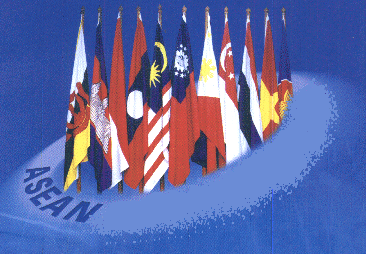 วัตถุประสงค์ของอาเซียน
ส่งเสริมความเข้าใจอันดีระหว่างประเทศสมาชิก
 ธำรงสันติภาพ เสถียรภาพ ความมั่นคง
 เสริมสร้างเศรษฐกิจและความอยู่ดีกินดีของประชาชน
 พัฒนาสังคมและวัฒนธรรม
 ส่งเสริมความร่วมมือกับภายนอก (อาเซียน)  และ          องค์การระหว่างประเทศต่างๆ
4
คำขวัญของประชาคมอาเซียน
ONE  VISION
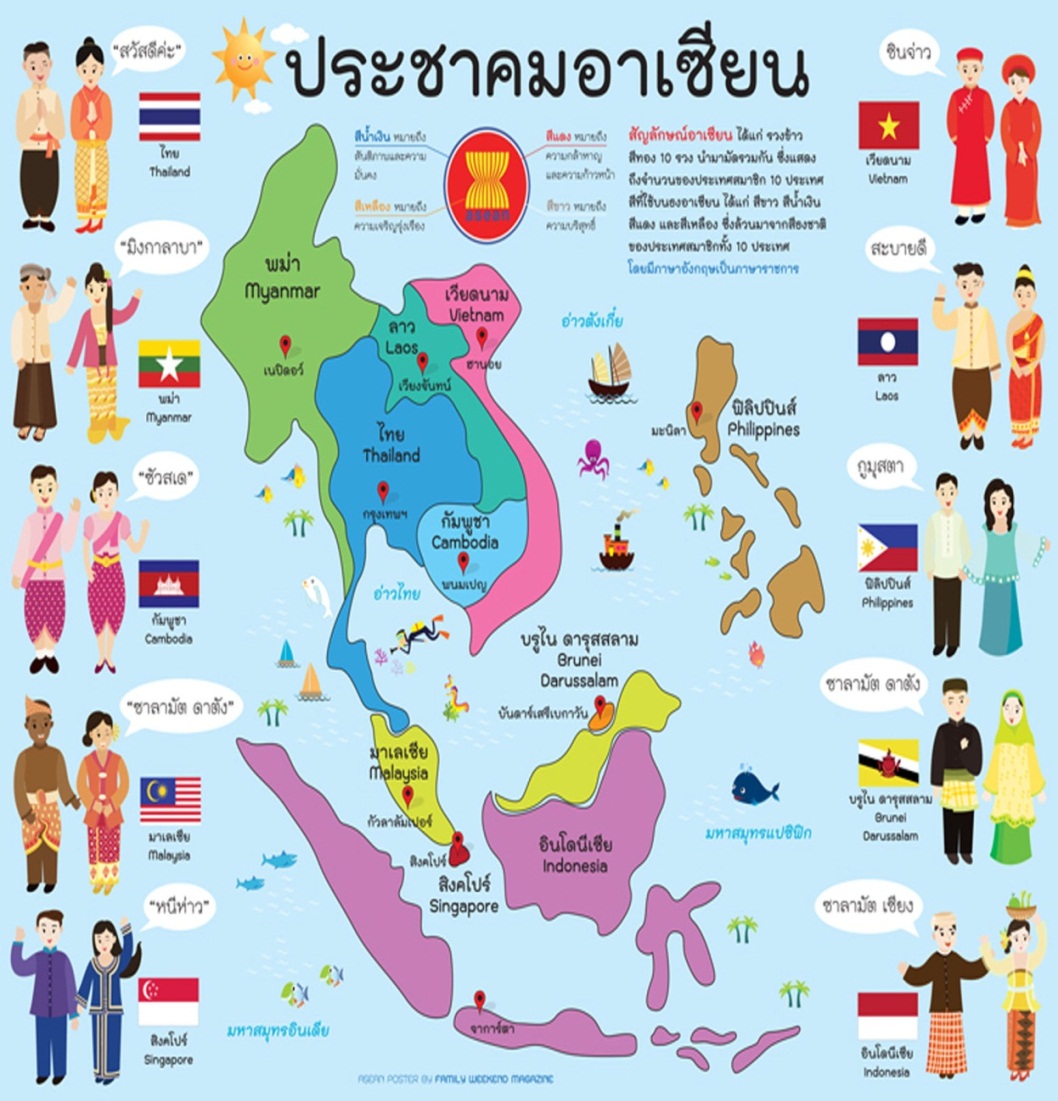 ONE  IDENTITY
ONE  COMMUNITY
หนึ่งวิสัยทัศน์   หนึ่งอัตตลักษณ์   หนึ่งประชาคม
5
ความเป็นมาของการจัดตั้งประชาคมอาเซียน
เดือนธันวาคม 2540 ผู้นำอาเซียนได้รับรองเอกสาร "วิสัยทัศน์อาเซียน 2020" กำหนดเป้าหมายหลัก 4 ประการ เพื่อมุ่งพัฒนาอาเซียนไปสู่ "ประชาคมอาเซียน" (ASEAN Community)ให้เป็นผลสำเร็จภายในปี 2563 (ค.ศ. 2020) ซึ่งจะประกอบด้วย "เสาประชาคมหลักรวม 3 เสา" ได้แก่ ประชาคมความมั่นคงอาเซียน ประชาคมเศรษฐกิจอาเซียน และ ประชาคมสังคม-วัฒนธรรมอาเซียน รวมทั้งจัดโครงสร้างองค์กรของอาเซียน รองรับภารกิจและพันธกิจ
นับเป็นการแปลงสภาพอาเซียนจากองค์กรที่มีการรวมตัวหรือร่วมมือกันแบบหลวมๆ เพื่อสร้างและพัฒนามาสู่สภาพการเป็น "นิติบุคคล" ซึ่งเป็นที่มาของการนำหลักการนี้ไปร่างเป็น "กฎบัตรอาเซียน" ซึ่งเป็น "ธรรมนูญ" การบริหารปกครองกลุ่มประเทศอาเซียนทั้ง 10 ประเทศ
6
ความเป็นมาของการจัดตั้งประชาคมอาเซียน
วันที่  7  ตุลาคม  2546 ผู้นำอาเซียนเห็นชอบปฏิญญาอาเซียนคองคอร์ดสอง  ที่เมืองบาหลี  อินโดนีเซีย เพื่อจัดตั้งประชาคมอาเซียนในปี 2563  
วันที่  13 มกราคม  2550  ที่ประชุมสุดยอดอาเซียนครั้งที่ 12  ที่เมืองเซบู  ประเทศฟิลิปปินส์  ลงนามในปฏิญญาเซบูกำหนดให้มีการจัดตั้งประชาคมอาเซียนในปี  2558
วันที่  20  พฤศจิกายน  2550  ที่ประชุมสุดยอดอาเซียนครั้งที่ 13  ที่สิงคโปร์   ตกลงให้มีการจัดทำแผนงานการจัดตั้งประชาคมอาเซียน 2558 ทั้งสามเสาหลัก
วันที่  1  มีนาคม  2552  ที่ประชุมสุดยอดอาเซียนครั้งที่  14  ที่ ชะอำ  หัวหิน  ผู้นำอาเซียนได้ลงนามรับรอง  “ปฏิญญาชะอำ หัวหินว่าด้วยแผนงานจัดตั้งประชาคมอาเซียน(ค.ศ. 2009-2015)”  เพื่อจัดตั้งประชาคมอาเซียนภายในปี 2558
7
ASEAN  Community  2015
ประชาคมการเมือง
และความมั่นคงอาเซียน
ASEAN 
Political-Security 
Community
ประชาคมสังคม
และวัฒนธรรมอาเซียน
ASEAN 
Socio-Cultural
Community
ประชาคมเศรษฐกิจอาเซียน
ASEAN
Economic 
Community
8
ประชาคมการเมือง
และความมั่นคงอาเซียน
1. มีกฎ  กติกา  เป็นพื้นฐานภายใต้ค่านิยมร่วมกัน
2. มีความสงบสุขและรับผิดชอบร่วมกันในการรักษาความมั่นคง
สำหรับประชาชนที่ครอบคลุมอย่างรอบด้าน
3. มีพลวัตและมีปฏิสัมพันธ์กับประเทศนอกอาเซียน
4. มุ่งให้ประเทศในภูมิภาคอยู่ร่วมกันอย่างสันติ 
5. มีระบบแก้ไขความขัดแย้ง ระหว่างกันได้ด้วยดี
 6. มีเสถียรภาพอย่างรอบด้าน 
7. มีกรอบความร่วมมือเพื่อรับมือกับภัยคุกคาม
ความมั่นคงทั้งรูปแบบเดิมและรูปแบบใหม่ๆ 
เพื่อให้ประชาชนมีความปลอดภัยและมั่นคง
9
ประชาคมสังคม
และวัฒนธรรมอาเซียน
1. เป็นประชาคมที่มีประชาชนเป็นศูนย์กลาง
2. มีสังคมที่เอื้ออาทรและแบ่งปัน
3. มีการพัฒนาในทุกด้านเพื่อยกระดับคุณภาพชีวิต
4. ส่งเสริมการใช้ทรัพยากรธรรมชาติอย่างยั่งยืน
5. ส่งเสริมอัตลักษณ์อาเซียน
10
1. เป็นตลาดและฐานการผลิตเดียว (single market and production base)
2. มีความสามารถในการแข่งขันทางเศรษฐกิจ
3. มีการพัฒนาทางเศรษฐกิจอย่างเสมอภาค
4. สามารถบูรณาการเข้ากับระบบเศรษฐกิจโลก
5. เกิดการรวมตัวทางเศรษฐกิจและอำนวยความสะดวกในการติดต่อค้าขายระหว่างกัน                     6. เกิดการไหลเวียนอย่างเสรีของ สินค้า บริการ การลงทุน เงินทุน การพัฒนาทางเศรษฐกิจ 
7. ลดปัญหาความยากจนและความเหลื่อมล้ำทางสังคม 
         8. ลดช่องว่างการพัฒนาระหว่างประเทศสมาชิก
          9. ส่งเสริมความร่วมมือในนโยบายการเงินและเศรษฐกิจมหภาค ตลาดการเงินและตลาดทุน 
การปะกันภัยและภาษีอากร การพัฒนาโครงสร้างพื้นฐานและการคมนาคม 
10. พัฒนาความร่วมมือด้านกฎหมาย การเกษตร พลังงาน การท่องเที่ยว 
11. พัฒนาทรัพยากรมนุษย์โดยการยกระดับการศึกษาและการพัฒนาฝีมือแรงงาน
ประชาคมเศรษฐกิจอาเซียน
11
จุดเด่นและข้อได้เปรียบของ
ประเทศไทย
ประเทศไทย มีความได้เปรียบและมีจุดแข็งหลายด้านเมื่อเทียบกับประเทศต่างๆ ในภูมิภาคอาเซียน 
พิจารณาได้จากขีดความสามารถในการแข่งขันโดยรวมที่จัดทำโดยสถาบันนานาชาติเพื่อพัฒนาด้านการจัดการ(International Institute for Management Development : IMD)
 ประกอบด้วย   4  ด้าน
12
ด้านตลาดแรงงาน 
พบว่า ประเทศไทยมีอัตราการว่างงานที่อยู่ในระดับต่ำ โดยในเดือน ธ.ค.  ที่ผ่านมา อัตราการว่างงานของประเทศไทยอยู่ในระดับต่ำเพียงร้อยละ 0.4 ของประชากรที่อยู่ในวัยแรงงาน ขณะที่ประสิทธิภาพของแรงงาน (Labor Productivity) ค่อนข้างสูงเมื่อเทียบกับประเทศต่างๆ ในอาเซียน และมีการพัฒนาขึ้นเรื่อยๆ ตามลําดับ ขณะเดียวกัน รายได้ประชากรต่อหัวของไทยที่ได้รับโดยเฉลี่ยก็อยู่ในระดับสูงเมื่อเทียบกับประเทศอินโดนีเซีย ฟิลิปปินส์ และเวียดนาม แต่ต่ำกว่าเฉพาะสิงคโปร์ บรูไน และมาเลเซีย
13
2. ด้านการท่องเที่ยว
 พบว่า ประเทศไทยเป็นประเทศที่มีแหล่งท่องเที่ยวที่มีชื่อเสียงและได้รับการยอมรับไปทั่วโลก โดยกระทรวงการต่างประเทศแจ้งว่า ประเทศไทยได้รับรางวัลด้านการท่องเที่ยว Grand Travel Award Stockholm ประจําปี ค.ศ.2011 สาขาประเทศท่องเที่ยวที่ได้รับความนิยมสูงสุด (Best Tourist Country)และเป็นปีที่ 9 ที่ ไทยได้รับรางวัลดังกล่าวติดต่อกัน
14
3.  ขนาดของตลาด
ภูมิภาคอาเซียนเป็นภูมิภาคที่ มีตลาดขนาดใหญ่ ยังมีศักยภาพที่ จะขยายตัวได้อีกมากในอนาคต โดยเฉพาะประเทศไทยมีจํานวนประชากรสูงถึง 66.7 ล้านคน มากเป็นอันดับ 4 รองจากประเทศอินโดนีเซีย   ฟิลิปปินส์   และเวียดนาม
ที่มีประชากร 245.6 ล้านคน 101.8 ล้านคน และ 90.5 ล้านคน  ตามลำดับ
15
ทำเลที่ตั้ง 
ประเทศไทยมีความได้เปรียบในด้านยุทธศาสตร์การคมนาคมอยู่มาก โดยเฉพาะอย่างยิ่งประเทศไทยมีที่ตั้งทางภูมิศาสตร์ ซึ่งได้เปรียบการคมนาคมทั้งทางบกและทางอากาศ จากแหล่งทําเลที่ตั้งในภูมิภาคอาเซียน รวมไปถึงแหล่งทําเลที่ตั้งในโครงการพัฒนาความร่วมมือทางเศรษฐกิจในอนุภูมิภาคลุ่มแม่น้ําโขง (Greater Mekong Sub-region : GMS) ซึ่งทําให้ประเทศไทยเป็นศูนย์กลางในการคมนาคมในภูมิภาคอาเซียนได้ไม่ยากนัก
16
GMS  Economic  Corridors คืออะไร
17
GMS  Economic  Corridors  มีชื่อเต็มว่าGreater Mekong  Sub-region Economic  Corridorsหมายถึง   ระเบียงเศรษฐกิจอนุภูมิภาคลุ่มแม่น้ำโขง
มีเป้าหมายเพื่อ
พัฒนาการค้า การลงทุน ในภูมิภาคนี้
โครงการนี้ได้รับเงินอุดหนุนจาก ธนาคารเพื่อการพัฒนาแห่งเอเชีย หรือ ADB (Asian Development Bank)
18
GMS Economic Corridors (ระเบียงเศรษฐกิจอนุภูมิภาคลุ่มแม่น้ำโขง)
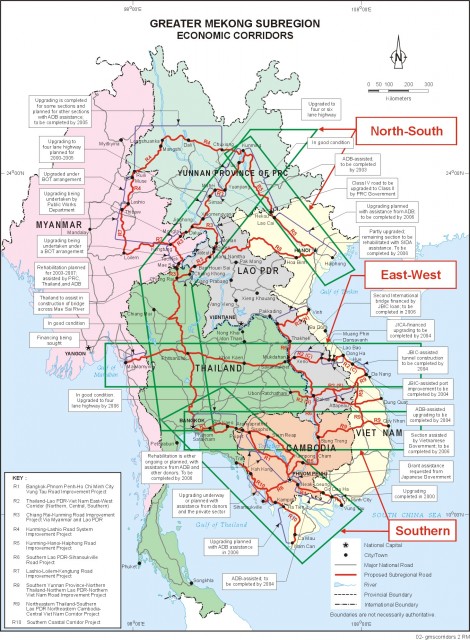 19
เส้นทางการคมนาคมใน  GMS Economic Corridors
แบ่งออกเป็น 3 ส่วนใหญ่ ๆ  ตามภูมิภาค   ได้แก่
North-South  Economic  Corridor
East-West  Economic  Corridor
Southern  Economic  Corridor
20
North-South Economic Corridor (NSEC)เส้นทางนี้เป็นเส้นทางหลักของ GMS Economic Corridors โดยจะเน้นการเชื่อมต่อจีนตอนใต้ (มณฑลยูนนาน) เข้ากับภูมิภาคแหลมทองผ่านถนนในแนวเหนือ-ใต้
21
เส้นทางในกลุ่มเหนือ-ใต้ แบ่งออกเป็น 3 เส้นย่อย
เส้นทางสายตะวันตก (Western Sub-corridor) เริ่มจาก      คุนหมิง มายังเชียงราย และลงมาถึงกรุงเทพ โดยมีส่วนที่ผ่านลาวและพม่าเล็กน้อย
เส้นทางสายกลาง (Central Sub-corridor) เริ่มจากคุนหมิงแต่ไปสิ้นสุดที่ฮานอย เมืองหลวงของเวียดนาม โดยจะเชื่อมต่อกับทางหลวงสายเอเชีย A1 ที่วิ่งในทิศเหนือ-ใต้ของประเทศเวียดนามที่เมืองฮานอย
เส้นทางสายตะวันออก (Eastern Sub-corridor) เริ่มจากเมืองหนานหนิง ในมณฑลกว่างสี (Guangxi) ของประเทศจีนมายังเมืองฮานอย โดยเลือกได้ว่าจะเป็นเส้นทางเลียบชายทะเล หรือเส้นทางในทวีป
22
East-West Economic Corridor (EWEC)เส้นทางที่สองแนวตะวันออก-ตะวันตก เป็นการ “ตัดขวาง” เชื่อมระหว่างสองมหาสมุทรคือ มหาสมุทรแปซิฟิกทางตะวันออก และมหาสมุทรอินเดียทางตะวันตก
23
เส้นทางในแนวแนวตะวันออก-ตะวันตก
เป็นการ “ตัดขวาง” เชื่อมระหว่างสองมหาสมุทรคือ มหาสมุทรแปซิฟิกทางตะวันออก และมหาสมุทรอินเดียทางตะวันตก เส้นทางกลุ่ม EWEC มีเส้นเดียว ไม่มีเส้นย่อย จุดเริ่มต้นคือเมืองดานังในเวียดนาม (ซึ่งเป็นเมืองท่าสำคัญของเวียดนาม) ตัดผ่านลาวและไทย มายังเมืองเมาะละแหม่ง หรือเมาะลำไย (Mawlamyine) ในพม่า
24
Southern Economic Corridor (SEC)เส้นทางเชื่อมต่อระหว่างไทย-กัมพูชา-เวียดนาม
25
Southern Economic Corridor (SEC)
เส้นทางเชื่อมต่อระหว่างไทย-กัมพูชา-เวียดนาม 
แบ่งเป็น 4 เส้นทางย่อย เรียงตามแนวบน-ล่าง
เส้นทางสายกลาง (Central Sub-corridor) เริ่มจากกรุงเทพ ผ่านพนมเปญ ไปยังโฮจิมิห์นซิตี้ และสุดที่เมืองหวุงเต่าหรือวังเทา (Vang Tau) ริมชายทะเลเวียดนาม
เส้นทางสายเหนือ (Northern Sub-corridor) เริ่มจากกรุงเทพ ไปยังอรัญประเทศ (ส่วนนี้จะเป็นเส้นทางเดียวกับเส้นทางสายกลาง) แต่เมื่อเข้าเขตกัมพูชาแล้วจะแยกขึ้นเหนือ ผ่านเสียมเรียบ และไปสุดที่เมือง Quy Nhon ทางตอนกลางของเวียดนาม
เส้นทางเลียบชายฝั่งด้านใต้ (Southern Coastal Sub-corridor) เริ่มจากกรุงเทพ ผ่านทางภาคตะวันออกของไทยเลียบอ่าวไทย มาออกที่ จ.ตราด ข้ามมายังเกาะกงของกัมพูชา และไปสุดที่ปลายแหลมของเวียดนามที่เมือง Nam Can
เส้นทางเชื่อมภายในทวีป (Inter corridor Link) เป็นเส้นทางแนวตั้งผ่านกัมพูชาและลาว โดยจะเชื่อมเส้นทาง 3 เส้นก่อนหน้า (และเส้นทางหลักสาย East-West) ในแนวดิ่ง
26
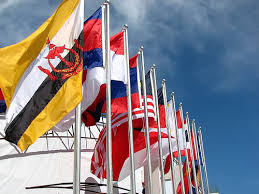 ประเทศไทยได้ประโยชน์อะไรจาก GMS Economic Corridors
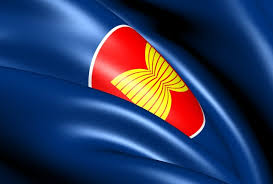 27
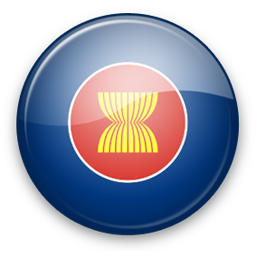 ผลประโยชน์ที่จะเกิดขึ้น
ระดับประเทศ 
กระตุ้นกิจกรรมทางเศรษฐกิจตามแนวพื้นที่พัฒนาซึ่งเป็นพื้นที่ยากจนส่งผลต่อการกระจายรายได้และบรรเทาความยากจนประชาชน ผ่อนคลายกฎระเบียบที่เป็นอุปสรรคต่อการค้า การลงทุนระหว่างประเทศ พัฒนาโครงสร้างพื้นฐานเชื่อมโยงทั้งภายในและประเทศเพื่อนบ้าน บริการทางการศึกษา สาธารณสุข เพื่อส่งเสริมคุณภาพชีวิตของประชาชน
28
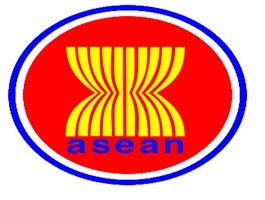 ผลประโยชน์ที่จะเกิดขึ้น (ต่อ)
ระดับกลุ่ม GMS
 ดึงดูดนักลงทุนต่างชาติให้เข้ามาลงทุนในอนุภูมิภาคนำไปสู่การพัฒนาขีดความสามารถในการแข่งขันของ GMS กับกลุ่มประเทศอื่นในที่สุด
29
ผลประโยชน์ที่จะเกิดขึ้น (ต่อ)
แนวทางการดำเนินการร่วม 6 ประเทศ
 ประกอบด้วย การพัฒนาพื้นที่และโครงสร้างพื้นฐาน เชื่อมโยง และพัฒนาพื้นที่เป้าหมายหลัก ปรับปรุงนโยบาย กฎระเบียบ พิธีการ แผนงานการสนับสนุนระบบข้อมูลการค้าและการลงทุน การศึกษาวิจัยโครงการต่าง ๆ การพัฒนาทักษะฝีมือ โดยเฉพาะในพื้นที่เป้าหมาย เพิ่มความสามารถในการเข้าถึงแหล่งทุนและเงินอุดหนุน การพัฒนาองค์กรและสถาบันเพื่อรองรับการพัฒนาในพื้นที่
30
ความตระหนักรู้เกี่ยวกับประชาคมอาเซียน
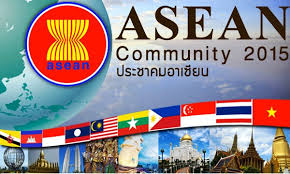 31
ถาม  คุณรู้สึกว่าคุณเป็นประชาชนอาเซียน ตอบว่า  มาก ถึง มากที่สุด 1.LAOS  	96.0% 	2. Cambodia 	92.7% 	3. Vietnam 	91.7% 	4. Malaysia 	86.8% 	5. Brunei 	82.2% 	6. Indonesia 	73.0% 	7. Philippines 	69.6% 	8. THAILAND 	67.0% 	9. Myanmar 	59.5% 	10.Singapore 	49.3%
32
ถาม  โดยทั่วไปคุ้นเคยกับอาเซียนแค่ไหน ตอบว่า     ค่อนข้างมาก ถึง มาก 1.Vietnam       	88.6%2.Laos           	84.5% 3.Indonesia        68.3%4.THAILAND 	68.0%5.Malaysia      	65.9%6.Philippines 	59.6%7.Cambodia    	58.8%8.Brunei         	53.8%9.Singapore  	50.3%10. Myanmar       9.6%
33
ถาม   รู้จักธงอาเซียนหรือไม่ตอบว่า   รู้จัก1.Brunei 	98.5% 2.Indonesia	92.2%3.Laos		87.5%4.Myanmar	 85.0%5.Singapore	81.5%6.Vietnam	81.3%7.Malaysia	 80.9% 8.Cambodia	63.1%9.Philippines	38.6% 10.THAILAND 	  38.5%
34
ทักษะที่ข้าราชการต้องมี
ทักษะทั่วไป
ทักษะเฉพาะ
ภาษาอังกฤษ(การฟัง  เขียน พูด)
การประชุมนานาชาติ
การใช้เทคโนโลยีสารสนเทศที่ทันสมัย
การเจรจาต่อรอง
การบริหารความเสี่ยง
การติดต่อประสานงาน
ฯ ล ฯ
ภาษาประเทศเพื่อนบ้าน
การวิเคราะห์ตลาด/การวิเคราะห์คู่แข่ง
การวางแผนเชิงกลยุทธ
การยกร่าง MOU  สัญญาระหว่างประเทศ  
การบริหารแรงงานต่างด้าว
การวางแผนกำลังคนเชิงกลยุทธ
ฯ ล ฯ
35
ประชาคมอาเซียนกับผลกระทบต่อระบบราชการและ
กรมการปกครอง
ผลกระทบต่อระบบราชการ
ระบบราชการในฐานะที่เป็นกลไกสำคัญในการขับเคลื่อนการ       
    พัฒนาของประเทศจำเป็นอย่าง ยิ่งที่จะต้องมีการปรับตัวเพื่อ
    รองรับต่อผลกระทบที่จะเกิดขึ้น ซึ่งก็จะมีทั้งส่วนราชการที่
    เกี่ยวข้องหลัก และส่วนราชการที่เกี่ยวข้องในลำดับรองลงไป 
    แต่อย่างไรก็ตามในการปรับตัวเพื่อรองรับผลกระทบที่เกิดขึ้น     
    จำเป็นที่จะต้องมีการวิเคราะห์และขับเคลื่อนพร้อมกันอย่าง
    เป็นระบบ
36
ผลกระทบต่อกรมการปกครอง
มิติด้านความมั่นคงภายใน
มิติด้านการบริหารจัดการพื้นที่
มิติด้านการสื่อสาร และการสร้างความรู้
ความเข้าใจให้กับประชาชนในพื้นที่
ปัญหาความมั่นคงรูปแบบใหม่
(Non-traditional Security Issues)
การเป็นประชาคมอาเซียนจะส่งผลกระทบทางอ้อมให้เกิดปัญหาความมั่นคงรูปแบบใหม่ (non-traditional   security Issues) เช่น  ปัญหายาเสพติด   อาชญากรรมข้ามชาติ   การลักลอบนำเข้า  หรือ    การเคลื่อนย้ายสินค้าผิด ต้น     ซึ่งปัญหาเหล่านี้เป็นปัญหาที่สามารถแอบแฝงมากับการลงทุน หรือ การทำการค้ากับต่างประเทศ
38
การบริหารงานทะเบียนราษฎร
แม้ประชาคมอาเซียนจะมีการทำข้อตกลงให้มีการเคลื่อนย้ายแรงงานวิชาชีพอย่างเสรีใน 7 สาขาวิชาชีพ คือ แพทย์ ทันตแพทย์ พยาบาล วิศวกรรม สถาปัตยกรรม บัญชี และการสำรวจ อย่างไรก็ดีใน ระยะเฉพาะหน้า การเตรียมพร้อมเข้าสู่ประชาคมเศรษฐกิจอาเซียนของประเทศต่างๆ รวมทั้งไทยจะส่งผลให้เกิด การลงทุนด้านโครงสร้างพื้นฐานขนาดใหญ่จากภาครัฐและเอกชน เช่น ถนน ท่าเรือ โรงงาน สถานประกอบการ เป็นต้น ดังนั้น จึงเป็นโอกาสให้เกิดการเคลื่อนย้ายของแรงงานต่างด้าวทั้งที่ถูกและผิดกฎหมายจากประเทศอื่น เข้ามาทำงานรับจ้างเป็นแรงงานให้กับผู้ประกอบการภายในประเทศมากขึ้น ขณะเดียวกันการเคลื่อนย้ายแรงงาน วิชาชีพเสรีในปี 2558 ยังจะก่อให้เกิดการย้ายถิ่นฐานของผู้ประกอบอาชีพตามข้อตกลง เช่น แพทย์ วิศวกร ที่ สามารถเข้ามาทำงานและพำนักในประเทศไทยมากขึ้น ดังนั้น งานทะเบียนที่เกี่ยวกับบุคคลภายใต้ความ รับผิดชอบของกระทรวงมหาดไทยจึงได้รับผลกระทบในแง่การบังคับใช้ให้เป็นไปตามกฎหมาย และป้องกันมิให้มี การแสวงหาประโยชน์จากระบบทะเบียนและบัตรประจำตัวประชาชน
39
การจัดการความขัดแย้งและการอำนวยความเป็นธรรม
บทเรียนจากการพัฒนาในอดีต การพัฒนาทางเศรษฐกิจย่อมมีผลกระทบต่อสังคมใน ด้านต่างๆ ไม่ว่าจะเป็นด้านสิ่งแวดลอม วิถีชีวิตชุมชน ทำให้โครงการพัฒนาที่จะเกิดขึ้นอาจได้รับแรง ต่อต้านจากประชาชนที่อาจได้รับผลกระทบในพื้นที่ก่อนการก่อสร้าง หรือประชาชนที่ได้รับผลกระทบ ภายหลังจากโครงการที่มีการดำเนินการแล้วเสร็จ เช่น จากโรงงานหรือสถานประกอบการ เป็นต้น ดังนั้น กลไกการจดการความขัดแย้งระหว่างภาครัฐ/ภาคเอกชนกับประชาชน หรือระหว่างประชาชน ด้วยกันเองจึงต้องมีการเตรียมการเพื่อรับมือกับสถานการณ์ที่อาจจะเกิดขึ้น ดังนั้น การกำหนดแนวทางการไกล่เกลี่ยข้อพิพาท หรือแนวทางการจัดการทรัพยากรธรรมชาติในท้องถิ่นอย่างมีส่วนร่วมจึงเป็น สิ่งที่ต้องคำนึงถึงและเตรียมการ ซึ่งเป็นภารกิจของฝ่ายปกครองด้วย ขณะเดียวกัน ยังต้องให้ความสำคัญกับการพัฒนากลไกการจัดการความขัดแย้ง และการอำนวยความเป็นธรรมให้แก่ชาวต่างชาติที่อาศัยอยู่ ในประเทศไทย เช่น ระบบร้องเรียนหรือร้องทุกข์ ระบบการไกล่เกลี่ยและประนีประนอมความขัดแย้ง ระหว่างบริษัทต่างชาติกับประชาชนในพื้นที่เพื่อนำไปสู่กระบวนการจัดการที่มีมาตรฐานในระดับสากล
40
การค้าและการติดต่อตามแนวชายแดน
ประชาคมอาเซียนจะก่อให้เกิดการขยายตัวของระบบการค้าชายแดนขนาดใหญ่ เนื่องจาก การขจัดภาษีนำเข้าระหว่างประเทศสมาชิก ทำให้เกิดการขนถ่าย นำเข้าวัตถุดิบ/สินค้าจากประเทศอื่นที่มี ต้นทุนถูกกว่า ดังนั้น พื้นที่ชายแดนของจังหวัดที่มีการค้าอยู่แล้วในปัจจุบันจึงมีแนวโน้มที่จะได้รับการ ส่งเสริมการค้าขายกับประเทศเพื่อนบ้านในระดับที่สูงยิ่งขึ้น ในขณะที่พื้นที่จังหวัด หรืออำเภอ ที่มีพื้นที่ติด ชายแดนที่ยังไม่ได้มีการเปิดเป็นด่านการค้าหรือจุดผ่านแดนก็มีแนวโน้มที่จะได้รับการสนับสนุนให้มีการ ยกระดับมากขึ้นด้วยเช่นกัน กรมการปกครองต้องมีการเข้าไปจัดระเบียบสังคมและความสงบเรียบร้อย พร้อม ทั้งเร่งพัฒนาระบบการให้บริการให้มีศักยภาพมากยิ่งขึ้น
41
การประกอบอาชีพของประชาชน
ภายใต้สภาพแวดล้อมทางการค้า การลงทุน การบริการ และการเคลื่อนย้ายแรงงานวิชาชีพเสรีย่อมเป็นทั้งโอกาสและผลกระทบสาหรับประชากรวัยแรงงานของไทยในพื้นที่ กล่าวคือ หากประเทศไทยมี ประชากรวัยแรงงานที่มีคุณภาพ และมีความพร้อมในการปรับตัวก็จะทำให้ประชาชนได้รับประโยชน์จาก โอกาสในการประกอบอาชีพที่เปิดกว้างจากการสามารถทำงานในต่างประเทศ หรือการจ้างงานอันเกิดจาก การขยายตัวของการลงทุนภายในประเทศซึ่งย่อมเป็นการยกระดับชีวิตความเป็นอยู่ของตนได้
42
ประเด็นคำถามที่น่าสนใจ
ผู้ว่าราชการจังหวัดที่มาจากการแต่งตั้ง 
VS 
ผู้ว่าราชการจังหวัดที่มาจากการเลือกตั้ง 
แบบไหนจะดีและเกิดประโยชน์ต่อประชาชนสูงสุด
43
เหตุผลสนับสนุนผู้ว่าราชการจังหวัดที่มาจากการแต่งตั้ง
๑) มีความรู้ความสามารถเป็น   
    ที่ประจักษ์
๒) สั่งสมความเชี่ยวชาญ   
     หลายสาขา
๓)  มีความรู้หลากหลายซึ่งได้  
      จากการปฏิบัติหน้าที่ใน  
      หลายพื้นที่
คุณสมบัติและประสบการณ์
การทำงาน
44
เหตุผลสนับสนุนผู้ว่าราชการจังหวัดที่มาจากการแต่งตั้ง (ต่อ)
ไม่มีค่าใช้จ่ายในการเลือกตั้ง
๒)   ลดความเสี่ยง
ค่าใช้จ่ายในการเข้าดำรงตำแหน่ง
45
เหตุผลสนับสนุนผู้ว่าราชการจังหวัดที่มาจากการแต่งตั้ง (ต่อ)
ทำงานมุ่งประโยชน์ของประชาชน
๒)  สนองต่อนโยบายของ    
      รัฐบาล
ความเป็นกลางทางการเมือง
46
เหตุผลสนับสนุนผู้ว่าราชการจังหวัดที่มาจากการแต่งตั้ง (ต่อ)
ความจำเป็นในด้าน
        ความมั่นคง
การพัฒนาเศรษฐกิจ  
       โดยรวมของประเทศ
การกำกับดูแล
       องค์กรปกครองส่วน  
       ท้องถิ่น
ระบบการปกครองส่วนภูมิภาค
47
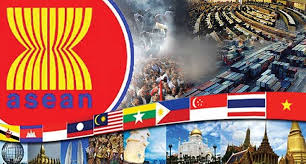 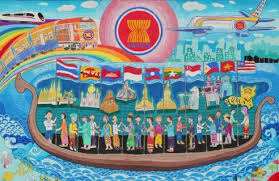 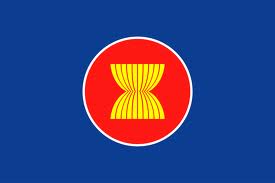 จบการบรรยาย
48